2IS80 Fundamentals of Informatics
Fall 2015Lecture 5: Algorithms
Algorithms
Using a navigation system to plan a routeshortest-path algorithms

Buying products on the internetsecure web-site running encryption algorithms

Delivery of goods bought onlinealgorithms to pack and route trucks



Algorithms run everywhere: cars, smartphones, laptops, servers, climate-control systems, elevators …
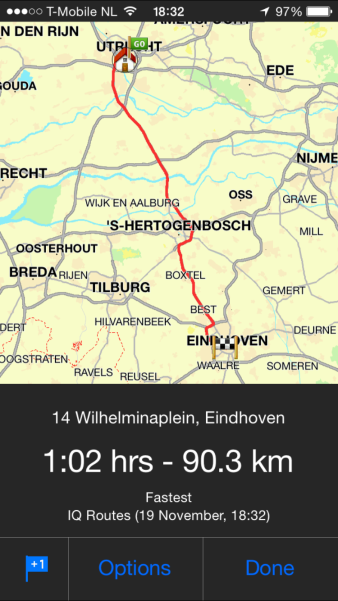 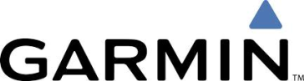 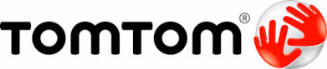 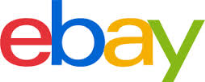 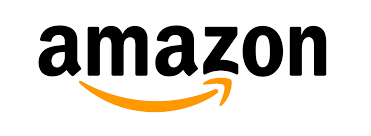 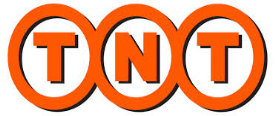 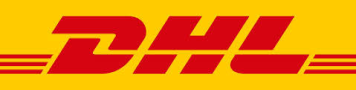 Algorithms on computers
How do you “teach” a computational device to perform an algorithm?

Humans can tolerate imprecision, computers cannot
	“if traffic is bad, take another route …”

Computers do not have intuition or spatial insight
“An algorithm is a set of steps to accomplish a task that is described precisely enough that a computer can run it.”
Algorithms
Algorithma well-defined computational procedure that takes some value, or a set of values, as input and produces some value, or a set of values, as output.
Algorithmsequence of computational steps that transform the input into the output.
Algorithms researchdesign and analysis of algorithms and data structures for computational problems.
What do we expect from an algorithm?
Computer algorithms solve computational problems
Computational problems have well-specified input and output


There are 2 requirements:

Given an input the algorithm should produce the correct output
The algorithm should use resources efficiently
Correctness
Given an input the algorithm should produce the correct output


What is a correct solution?For example, the shortest-path … but given traffic, constructions … input might be incorrect
Not all problems have a well-specified correct solution

➨ we focus on problems with a clear correct solution


Randomized algorithms and approximation algorithmsspecial cases with alternative definition of correctness
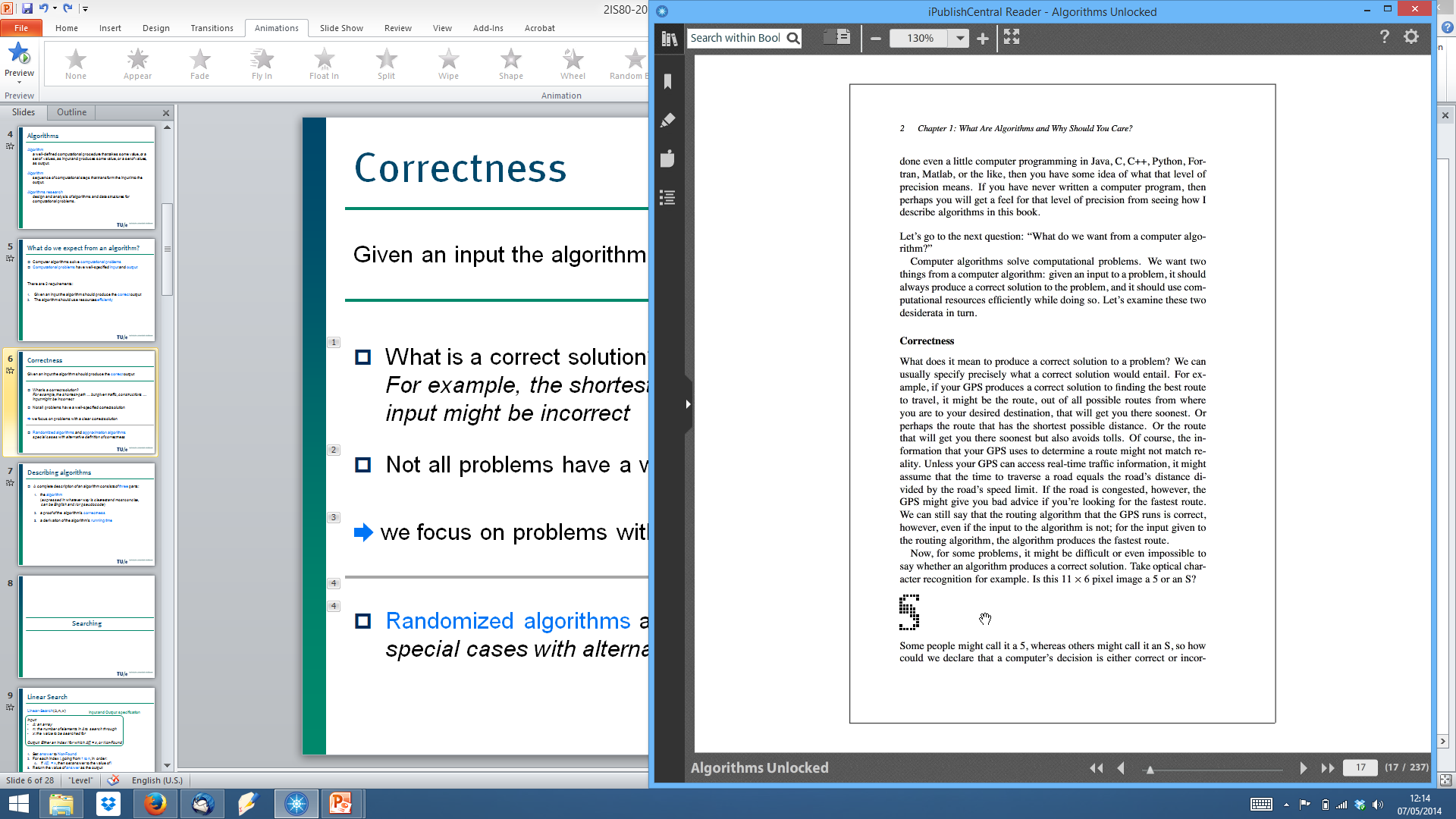 Efficiency
The algorithm should use resources efficiently


The algorithm should be reasonably fast (elapsed time)
The algorithm should not use too much memory
Other resources: network bandwidth, random bits, disk operations …

➨ we focus on time

How do you measure time?
Efficiency
The algorithm should use resources efficiently


How do you measure time?

Extrinsic factors: computer system, programming language, compiler, skill of programmer, other programs …

➨ implementing an algorithm, running it on a particular machine         and input, and measuring time gives very little information
Efficiency analysis
Two components:

Determine running time as function T(n) of input size n
Characterize rate of growth of T(n)

Focus on the order of growthignore all but the most dominant terms

ExamplesAlgorithm A takes 50n + 125 machine cycles to search a list
50n dominates 125 if n ≥ 3, even factor 50 is not significant➨ the running time of algorithm A grows linearly in n
Algorithm B takes 20n3 + 100n2 + 300 n + 200 machine cycles
➨ the running time of algorithm B grows as n3
Describing algorithms
A complete description of an algorithm consists of three parts:
the algorithm
	(expressed in whatever way is clearest and most concise,  can be English and / or pseudocode)
a proof of the algorithm’s correctness
a derivation of the algorithm’s running time
Searching
Linear Search
Linear-Search(A, n, x)

Input:
A: an array
n: the number of elements in A to search through
x: the value to be searched for

Output: Either an index i for which A[i] = x, or Not-Found


Set answer to Not-Found
For each index i, going from 1 to n, in order:
If A[i] = x, then set answer to the value of i
Return the value of answer as the output
Input and Output specification
Linear Search
array A[1 … n]
Linear-Search(A, n, x)

Input:
A: an array
n: the number of elements in A to search through
x: the value to be searched for

Output: Either an index i for which A[i] = x, or Not-Found


Set answer to Not-Found
For each index i, going from 1 to n, in order:
If A[i] = x, then set answer to the value of i
Return the value of answer as the output
35
30
19
30
8
12
11
17
2
5
1
2
3
4
A.length = n
Linear Search
Linear-Search(A, n, x)

Input:
A: an array
n: the number of elements in A to search through
x: the value to be searched for

Output: Either an index i for which A[i] = x, or Not-Found


Set answer to Not-Found
For each index i, going from 1 to n, in order:
If A[i] = x, then set answer to the value of i
Return the value of answer as the output

This loop always runs until n. Is that necessary?
Loop with variable i
Body of the loop
Linear Search
Better-Linear-Search(A, n, x)

Input:
A: an array
n: the number of elements in A to search through
x: the value to be searched for

Output: Either an index i for which A[i] = x, or Not-Found


For i = 1 to n:
If A[i] = x, then return the value of i as the output
Return Not-Found as the output


This loop uses 2 comparisons per iteration. We could be more efficient … and learn about sentinels on the way …
35
30
19
30
8
12
11
17
2
5
1
2
3
4
n
Linear Search
Sentinel-Linear-Search(A, n, x)

Input & Output as before


Save A[n] into last then put x into A[n]
Set i to 1
While A[i] ≠ x to the following:
Increment i
Restore A[n] from last
If i < n or A[n] = x then return the value of i as the output
Otherwise, return Not-Found as the output
x = 25
last = 5
35
30
19
30
8
12
11
17
2
5
25
25
1
2
3
4
n
Correctness
Correctness proof
It’s easy to see that Linear-Search works … it’s not always that easy …

There are several methods to prove correctness

➨ we focus on loop invariants

Loop invariantan assertion that we prove to be true each time a loop iteration starts
Correctness proof
To proof correctness with a loop invariant we need to show three things:

InitializationInvariant is true prior to the first iteration of the loop.

MaintenanceIf the invariant is true before an iteration of the loop, it remains true before the next iteration.

TerminationThe loop terminates, and when it does, the loop invariant, along with the reason that the loop terminated gives us a useful property.
Linear Search
Better-Linear-Search(A, n, x)

For i = 1 to n:
If A[i] = x, then return the value of i as the output
Return Not-Found as the output


to show
if index i is returned than A[i] = x 
if Not-Found is returned then x is not in the array


Loop invariant
	At the start of each iteration of step 1, if x is present in the array A, then it is present in the subarray from A[i] through A[n]
✔
Linear Search
Better-Linear-Search(A, n, x)

For i = 1 to n:
If A[i] = x, then return the value of i as the output
Return Not-Found as the output


Loop invariant
	At the start of each iteration of step 1, if x is present in the array A, then it is present in the subarray from A[i] through A[n]

Initialization
	Initially, i=1 so that the subarray in the loop invariant is A[1] through A[n], which is the entire array.
Linear Search
Better-Linear-Search(A, n, x)

For i = 1 to n:
If A[i] = x, then return the value of i as the output
Return Not-Found as the output


Loop invariant
	At the start of each iteration of step 1, if x is present in the array A, then it is present in the subarray from A[i] through A[n]

Maintenance
	If at the start of an iteration x is present in the array, then it is present in the subarray from A[i] though A[n]. If we do not return then A[i] ≠ x. Hence, if x is in the array then is it in the subarray from A[i+1] though A[n]. i is incremented before the next iteration, so the invariant will hold again.
Linear Search
Better-Linear-Search(A, n, x)

For i = 1 to n:
If A[i] = x, then return the value of i as the output
Return Not-Found as the output


Loop invariant
	At the start of each iteration of step 1, if x is present in the array A, then it is present in the subarray from A[i] through A[n]

Termination
	 If A[i] = x ✔. If i > n consider contrapositive of invariant.
“if A then B”  ● “if not B then not A”
Linear Search
Better-Linear-Search(A, n, x)

For i = 1 to n:
If A[i] = x, then return the value of i as the output
Return Not-Found as the output


Loop invariant
	At the start of each iteration of step 1, if x is present in the array A, then it is present in the subarray from A[i] through A[n]

Termination
	 If A[i] = x ✔. If i > n consider contrapositive of invariant.
“if x is not present in the subarray from A[i] through A[n], then x is not present in A.” 
	i > n ➨ subarray from A[i] through A[n] is empty ➨ x is not present in an empty subarray ➨ x is not present in A
Efficiency
Efficiency analysis
Determine running time as function T(n) of input size n
Characterize rate of growth of T(n)

Focus on the order of growthignore all but the most dominant terms






	n single integer, x as large as array element, hence insignificant …

input size is n: number of elements in A
Linear-Search(A, n, x)

Set answer to Not-Found
For each index i, going from 1 to n, in order:
If A[i] = x, then set answer to the value of i
Return the value of answer as the output
Efficiency analysis
Determine running time as function T(n) of input size n
best case
average case
worst case





elementary operationsadd, subtract, multiply, divide, load, store, copy, conditional and unconditional branch, return …
An algorithm has worst case running time T(n) if for any input of size n the maximal number of elementary operations executed is T(n).
Efficiency analysis
Linear-Search(A, n, x)

Set answer to Not-Found
For each index i, going from 1 to n, in order:
If A[i] = x, then set answer to the value of i
Return the value of answer as the output


Assumption
	each execution of step i takes ti time (independent of n)

t1
t2’ (test i againt n) + t2’’ (increment i)
t2A’ (test A[i] = x) + t2A’’ (set answer to i)
t3
Efficiency analysis
Linear-Search(A, n, x)

Set answer to Not-Found
For each index i, going from 1 to n, in order:
If A[i] = x, then set answer to the value of i
Return the value of answer as the output


t1
t2’ (test i againt n) + t2’’ (increment i)
t2A’ (test A[i] = x) + t2A’’ (set answer to i)
t3

Running time between
	t1 + t2’ ∙ (n+1) + t2’’ ∙ n + t2A’ ∙ n + t2A’’ ∙ 0 + t3         and
	t1 + t2’ ∙ (n+1) + t2’’ ∙ n + t2A’ ∙ n + t2A’’ ∙ n + t3
Efficiency analysis
Linear-Search(A, n, x)

Set answer to Not-Found
For each index i, going from 1 to n, in order:
If A[i] = x, then set answer to the value of i
Return the value of answer as the output


Running time between
	t1 + t2’ ∙ (n+1) + t2’’ ∙ n + t2A’ ∙ n + t2A’’ ∙ 0 + t3         and
	t1 + t2’ ∙ (n+1) + t2’’ ∙ n + t2A’ ∙ n + t2A’’ ∙ n + t3

lower bound	(t2’ + t2’’ + t2A’) ∙ n + (t1 + t2’ + t3) 		➨ c1 ∙ n + d
upper bound	(t2’ + t2’’ + t2A’ + t2A’’ ) ∙ n + (t1 + t2’ + t3) 	➨ c2 ∙ n + d

➨ bounded below and above by linear function in n ➨ Θ(n)
Θ-notation
Let g(n) : N ↦ N  be a function. Then we have

Θ(g(n)) = { f(n) : there exist positive constants c1, c2, and n0  	       			such that 0 ≤ c1g(n) ≤  f(n) ≤ c2g(n)  for all n ≥ n0 }



“Θ(g(n)) is the set of functions that grow as fast as g(n)”
c2g(n)
f(n)
c1g(n)
0
n0
n
Θ-notation
Let g(n) : N ↦ N  be a function. Then we have

Θ(g(n)) = { f(n) : there exist positive constants c1, c2, and n0  	       	     	such that 0 ≤ c1g(n) ≤  f(n) ≤ c2g(n)  for all n ≥ n0 }
Notation:   f(n)  =  Θ(g(n))
Θ-notation
Example
	n2 /4 + 100 n + 50 = Θ(n2) 

	n > 400  	➨  n2 /4  > 100 n + 50 
	n = 1000  	➨  n2 /4  = 250,000   and   100 n + 50  = 100,050
	n = 2000 	➨  n2 /4  = 1,000,000   and   100 n + 50  = 200,050
	…
Efficiency analysis
Better-Linear-Search(A, n, x)

For i = 1 to n:
If A[i] = x, then return the value of i as the output
Return Not-Found as the output


Running time?
How often does line 1A execute?in the worst case and in the best case …

Worst case: x is not in the array ➨ Θ(n) 
Best case: A[1] = x ➨ Θ(1) 

A linear function is an upper bound ➨ O(n) 

   the running time might be better than linear, but never worse …
O-notation
Let g(n) : N ↦ N  be a function. Then we have

O(g(n)) = { f(n) : there exist positive constants c and n0 	       	       	     	such that 0 ≤ f(n) ≤ cg(n)  for all n ≥ n0 }



“O(g(n)) is the set of functions that grow at most as fast as g(n)”
cg(n)
f(n)
0
n0
n
O-notation
Let g(n) : N ↦ N  be a function. Then we have

O(g(n)) = { f(n) : there exist positive constants c and n0 	       	       	     	such that 0 ≤ f(n) ≤ cg(n)  for all n ≥ n0 }
Notation:   f(n)  =  O(g(n))
Efficiency analysis
O-notationrunning time is never worse than given function       upper bound

Lower bound: the running time is never better than a given function

Better-linear-search: Ω(1)
     very weak bound … sometimes we can do better …
Ω-notation
Let g(n) : N ↦ N  be a function. Then we have

Ω(g(n)) = { f(n) : there exist positive constants c and n0 	       	       	     	such that 0 ≤ cg(n) ≤ f(n) for all n ≥ n0 }



“Ω(g(n)) is the set of functions that grow at least as fast as g(n)”
f(n)
cg(n)
0
n0
n
Ω-notation
Let g(n) : N ↦ N  be a function. Then we have

Ω(g(n)) = { f(n) : there exist positive constants c and n0 	       	       	     	such that 0 ≤ cg(n) ≤ f(n) for all n ≥ n0 }
Notation:   f(n)  =  Ω(g(n))
Asymptotic notation
Θ(…) is an asymptotically tight bound


O(…) is an asymptotic upper bound		


Ω(…) is an asymptotic lower bound


other asymptotic notation	o(…) →  “grows strictly slower than”	ω(…) →  “grows strictly faster than”
“asymptotically equal”
“asymptotically smaller or equal”
“asymptotically greater or equal”
Quiz
500 n  + 150 = O(n2)

4 n log2 n  + 20 n = Θ(n log n)

n log n = Ω(n)

n log2 n = O(n4/3)

57 n2 + 17 log n = Θ(n2)

An algorithm with worst case running time O(n log n) is always slower than an algorithm with worst case running time O(n) if n is sufficiently large.
true

false

true

true

true

false
Recap and preview
Today

Describing algorithms
Linear Search
Correctness proofs via loop invariants
Efficiency analysis

Next lecture
Searching algorithms	InsertionSort	MergeSort & QuickSort	Divide & Conquer	Binary Search
Correctness proofs & efficiency analysis